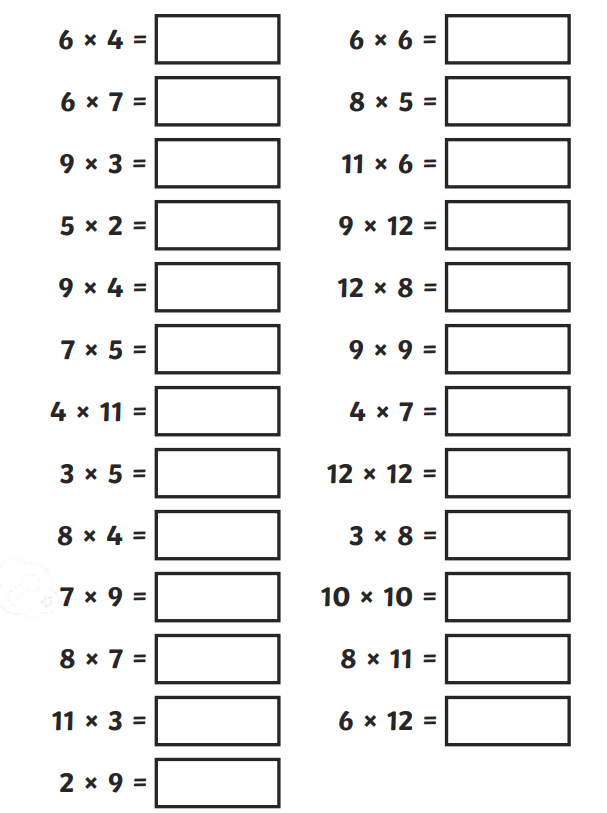 Check your answers:
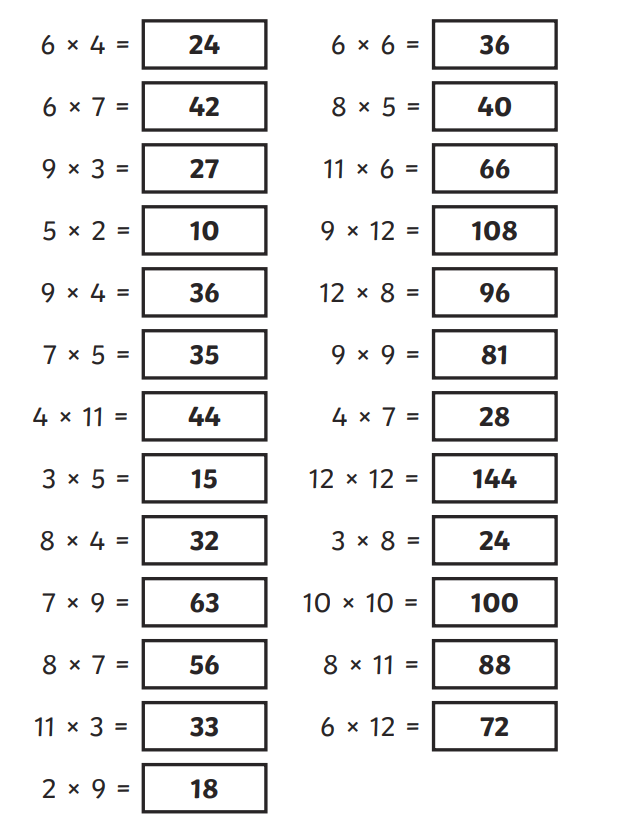 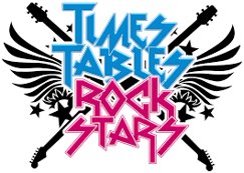 Is it your day for TTRS?
Thursday 9th MayMorning challenge
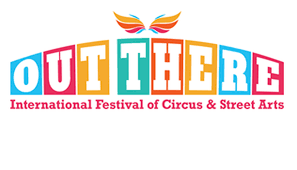 Thursday 9th May            OUT THERE – EAST NORFOLK TRIP
Thursday 9th MayTBAT: spell words with the prefix 'non'.
Dictation
Thursday 9th MayTBAT: spell words with the prefix 'non'.
Dictation

The teacher was reading the non-fiction book to the class. 
The children were talking a lot of nonsense during breaktime. 
The traffic was non-stop but the woman wanted to get to the non-profit shop.
Challenge
Write your own sentence using at least two of our spelling words from this week (they must be in the same sentence).
Thursday 9th MayTBAT: know fires can be started and how to be protected from a fire at school.What do you already know about fires? What is needed to start a fire?Explain why we need to take precautions in buildings to prevent fires.
Thursday 9th MayTBAT: know fires can be started and how to be protected from a fire at school.
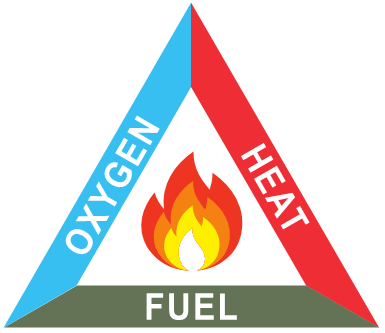 Thursday 9th MayTBAT: know fires can be started and how to be protected from a fire at school.
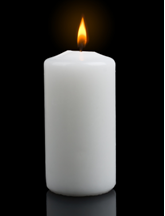 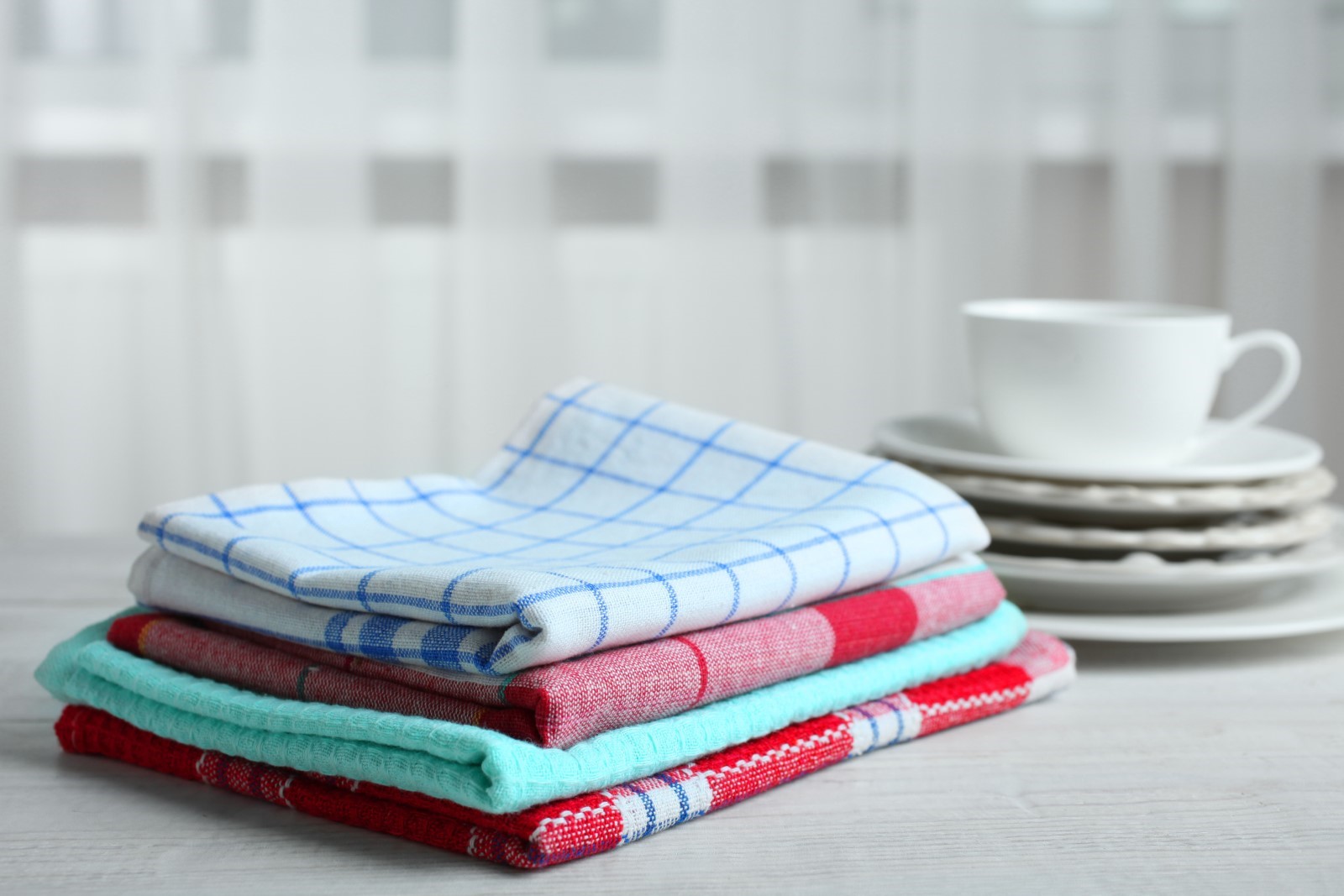 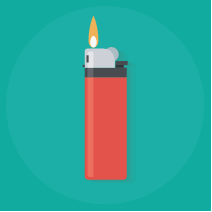 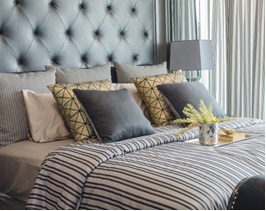 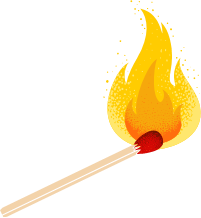 Which element of the fire does each picture relate to?
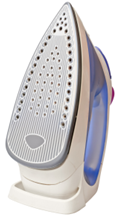 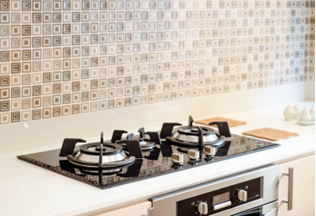 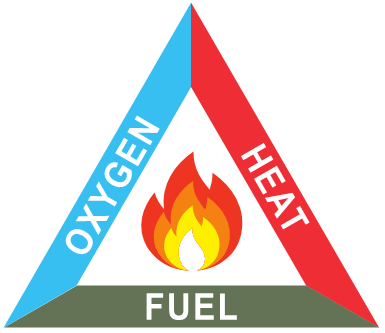 Thursday 9th MayTBAT: know fires can be started and how to be protected from a fire at school.Where are the dangers in the following slide?
Home safety challenge
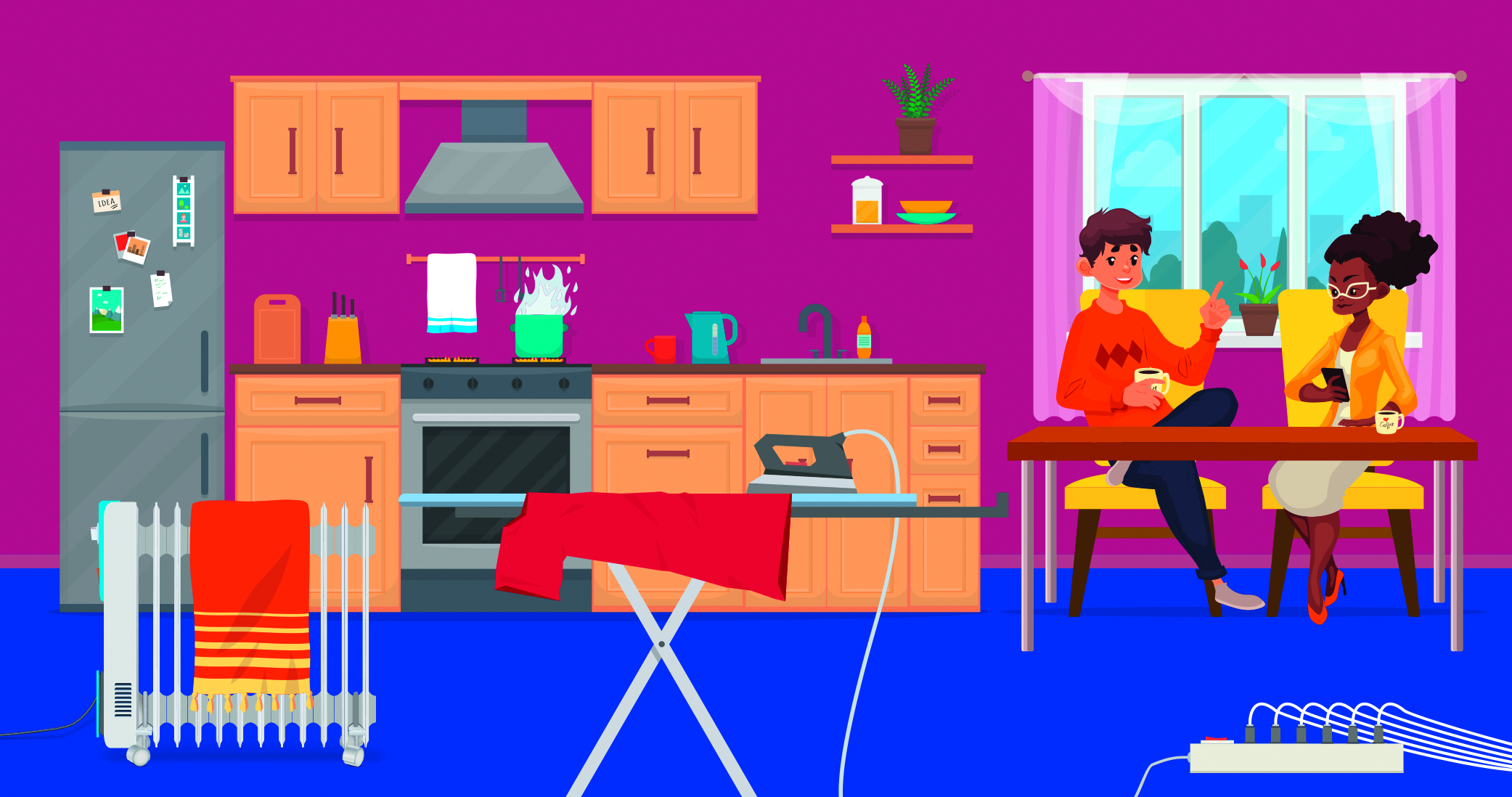 [Speaker Notes: Ask pupils to play ‘Spot the dangers’ game. They should identify the possible fire hazards within the home. This might include: overloaded sockets, a burner left on, the iron plugged in on the ironing board and left on a piece of clothing, tea towel left above hob, towel on radiator.]
Thursday 9th MayTBAT: know fires can be started and how to be protected from a fire at school.Think about how we keep safe at school. Write down which precautions we take to keep ourselves safe and draw a picture to go with this.What could happen if precautions aren't followed?
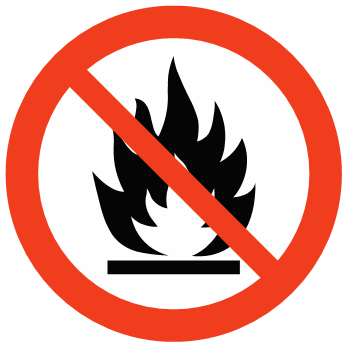